به نام خدادانشگاه فنی  و حرفه ای زنجان
مدیریت ماشین آلات ساخت پروژه های عمرانی
جلسه اول
مدرس: رضـا نظـری
 
نیمسال دوم 99 – 98
1
مراجع و منابع:
1- جزوه و مطالب کلاس
2 - مرجع مدیریت ماشین آلات عمرانی دکتر مهدی روانشادنیا
نحوه ارزشیابی:
پروژه درسی                              3 نمره
میــان تــرم				           5 نمره
پایــان تــرم					    10 نمره
حضور کامل در کلاس و تمرینات و کوئیزهای کلاسی  	3 نمره
جمع کل نمرات			             	              	21 نمره
ایمیل Rezanazari.omran@gmail.com
سرفصل (سیلابس):
فصل اول: کلیات و نحوه کار با عملیات خاکی 
 فصل دوم: ماشین آلات عملیات خاکی.
فصل سوم: ماشین آلات حفاری
فصل چهارم: ماشین آلات تولید بتن و بتن ریزی
فصل پنجم: ماشین آلات عمومی (بالابر- لیفتراک- جرثقیل و...)
فصل ششم: ماشین آلات و تأسیسات تولید و پخش آسفالت، سنگ شکن و تولید شن و ماسه.
فصل هفتم: اقتصاد مهندسی ماشین آلات و هزینه های مالکیت و بهره برداری ماشین آلات عمرانی. و روش های محاسبه استهلاک سالیانه ماشین آلات
2
3
مقدمـه:
بدلیل پیشرفت روزافزون تکنولوژی در زمینه های مختلف عمرانی بویژه ماشین آلات و فن آوری اجرای پروژه ها، مقوله مدیریت ماشین آلات از اهمیت خاصی برخوردار است. با انجام مدیریت درست می توان ماشین آلات مناسب را با توجه به نیازها، شرایط، خواسته ها، محدودیت ها، هزینه ها و سایر عوامل برای انجام پروژه های مختلف انتخاب نمود. در پروژه های عمرانی و زیربنایی کشور، ماشین آلات بعنوان یکی از منابع و سرمایه اصلی در اجراء و در زمینه پشتیبانی کلیه فعالیت های پروژه بعنوان عامل مهم و تعیین کننده محسوب می گردد. که عدم خدمت رسانی و بکارگیری مناسب آنها، می تواند موجب به تأخیر افتادن پروژه ها و یا حتی تعطیلی پروژه ها گردد. (برای مثال از کار افتادن یک دستگاه T.B.M می تواند کل یک پروژه مترو را تحت تأثیر قرار دهد.)
4
متأسفانه بیس مدیریت ماشین آلات در ایران واکنشی است یعنی چه؟
یعنی اینکه ما در پروژه می ایستم تا ماشین خراب می شود بعد دست به کار می شویم و تعمیر می کنیم پس اساس مدیریت ماشین آلات در ایران متأسفانه تعمیراتی است نه نگهداری. (که این غلط است).
هدف از مدیریت ماشین آلات عمرانی
- با توجه به اینکه حدود 60 تا 70 درصد هزینه های پروژه های سنگین مانند راهسازی، سدسازی، مترو، تونل، اسکله و راه آهن- باند فرودگاه- ماشین آلات تشکیل می دهد. لذا جهت انجام پروژه با روش موفقیت آمیز بایستی مدیریت ماشین آلات بسیار جدی مورد توجه قرار گیرد.
هر مهندسی که به گونه ای با پروژه های عمرانی و سر و کار داشته باشد چه بعنوان دفتر فنی کارگاه و چه به عنوان پیمانکار که نیاز به محاسبات، برآورد هزینه ها، تهیه صورت وضعیت، پیشنهاد قیمت شرکت در مناقصات و تهیه صورتجلسات کارگاهی، لازم است به نحوه به کارگیری ماشین آلات و راندمان آنها و استهلاک ماشین آلات مسلط باشد. در غیر اینصورت انجام یک پروژه مسلماً زیانده و ضرر خواهد بود.
5
افزایش راندمان و کاهش هزینه پروژه
                                     

                                                                       کاهش زمان پروژه
هدف:
6
فصل اول: کلیات و نحوه کار با عملیات خاکی
تعریف عملیات خاکی: 
عبارتست از تغییر شکل و تغییر مکان مواد سطح زمین، بطور کلی پروژه هایی که با زمین و خاک سر و کار دارند عملیات خاکی خاکبرداری، خاکریزی و حمل توأم هستند. مثل پروژه های سدسازی و راهسازی، راه آهن، فرودگاه، مترو و سایر پروژه ها.
تمام مواد موجود در پوسته زمین را می توان به دو گروه سنگ و خاک تقسیم کرد و بنابراین در عملیات خاکی باید خواص این دو نوع ماده را شناخت.
خواص مربوط به تغییر حجم خاک ها: 
خاک مورد استفاده در عملیات خاکی به یکی از سه حالت زیر می باشد.
 1- خاک در حالت طبیعی (کنده نشده): واحد حجم خاک قرضه مترمکعب m3 می باشد و این ملاک پرداخت در صورت وضعیت می باشد.
2- خاک سست (کنده شده) یا خاک دستی: این حالت سست تر از زمانی است که خاک در قرضه وجود دارد و حجم اش اضافه می شود. واحد باز هم m3 است.
3- خاک متراکم (کوبیده): خاک پس از تراکم حجم اش کمتر می شود واحد حجم خاک پس از تراکم m3 می باشد و این ملاک پرداخت در صورت وضعیت خاک ریز می باشد.
وقتی که خاک کنده می شود معمولاً به حجم اش افزوده می گردد. بطوریکه وزن خاک موجود در یک m3 قرضه پس از خاکبرداری حجمی بیشتر از یک مترمکعب اشغال خواهد کرد. این افزایش حجم خاک در اثر خاکبرداری را تورم خاک (Sweell) می نامند.
7
8
9
توجه: تمام واحدها درعملیات خاکبرداریm3 بیان میشود وفقط در بستر کوبی و رگلاژ سطح ترانشه ها m2 می باشد. 
تجربه کارگاهی: توجه نمائید در کارگاه اگر ماشین آلات بصورت استیجاری جهت انجام کار قرارداد می بندید. حجم کار خاکبرداری بر اساس حجم پروفیل و در عملیات خاکریزی بر اساس حجم خاک پروفیل کوبیده شده قرارداد ببندید وگرنه به ضرر کارفرما خواهد بود. 
برای راحتی تبدیل مترمکعب سست به مترمکعب قرضه از ضریب بار (Load factor) استفاده می شود ضریب بار به روش زیر محاسبه می شود.
10
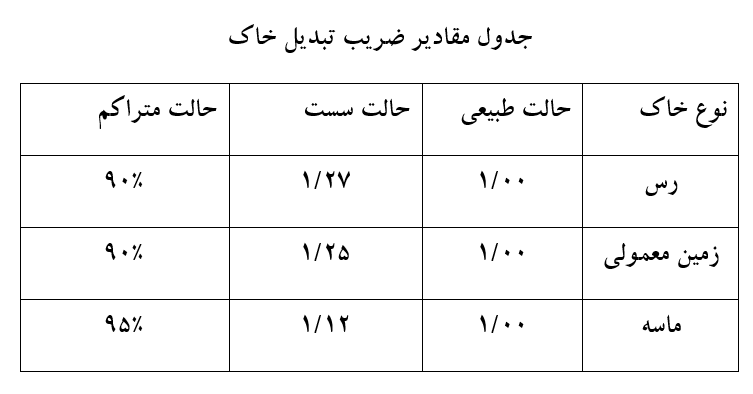 11
12
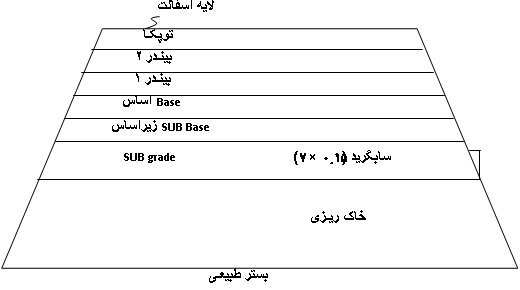